إذا كان من متطلبات البرنامج مقطع فيديو، يوضع رابط في مكان أحدى الصور الفوتوغرافية
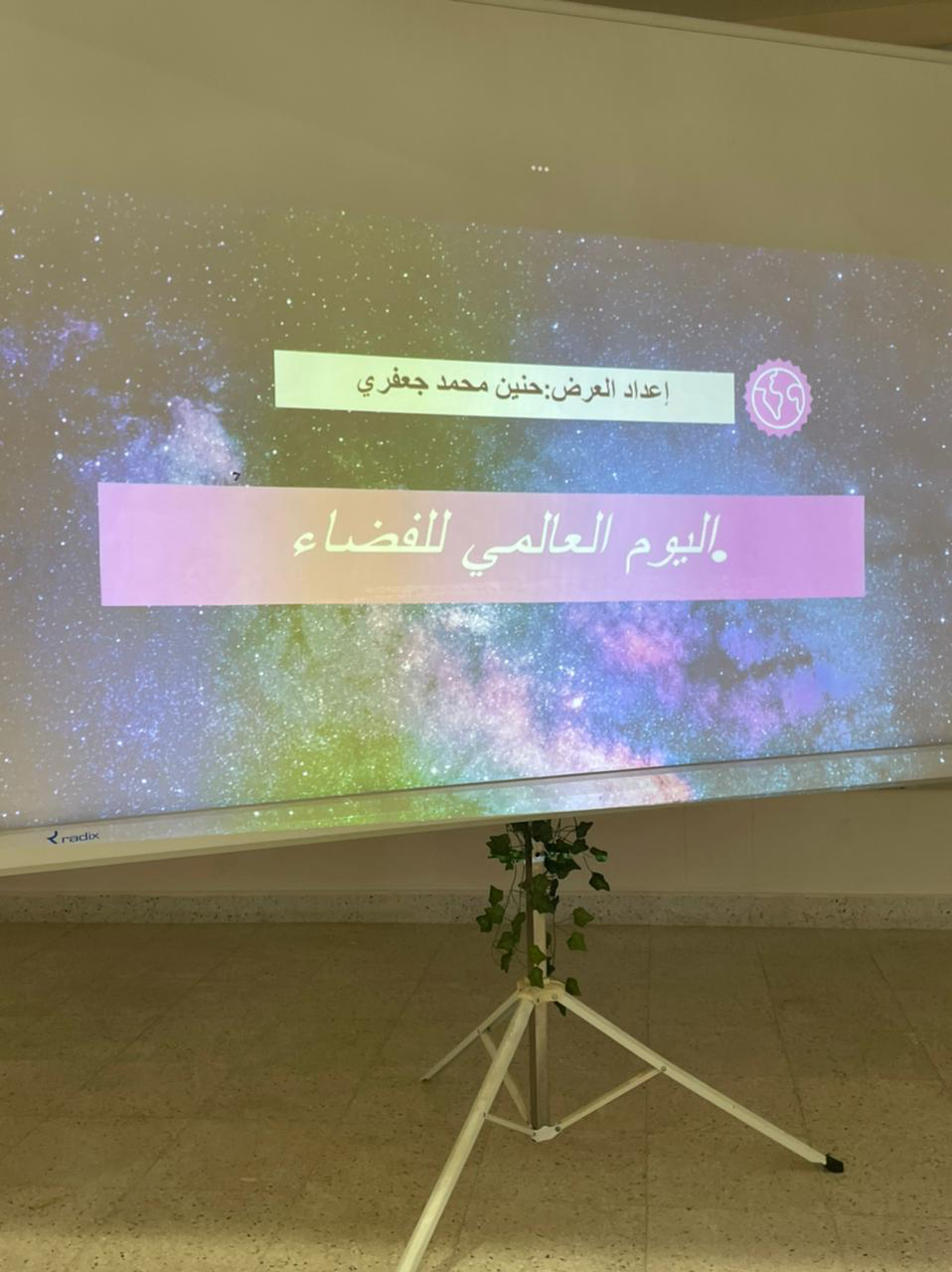 إدراج صورة فوتوغرافية بحجم الإطار
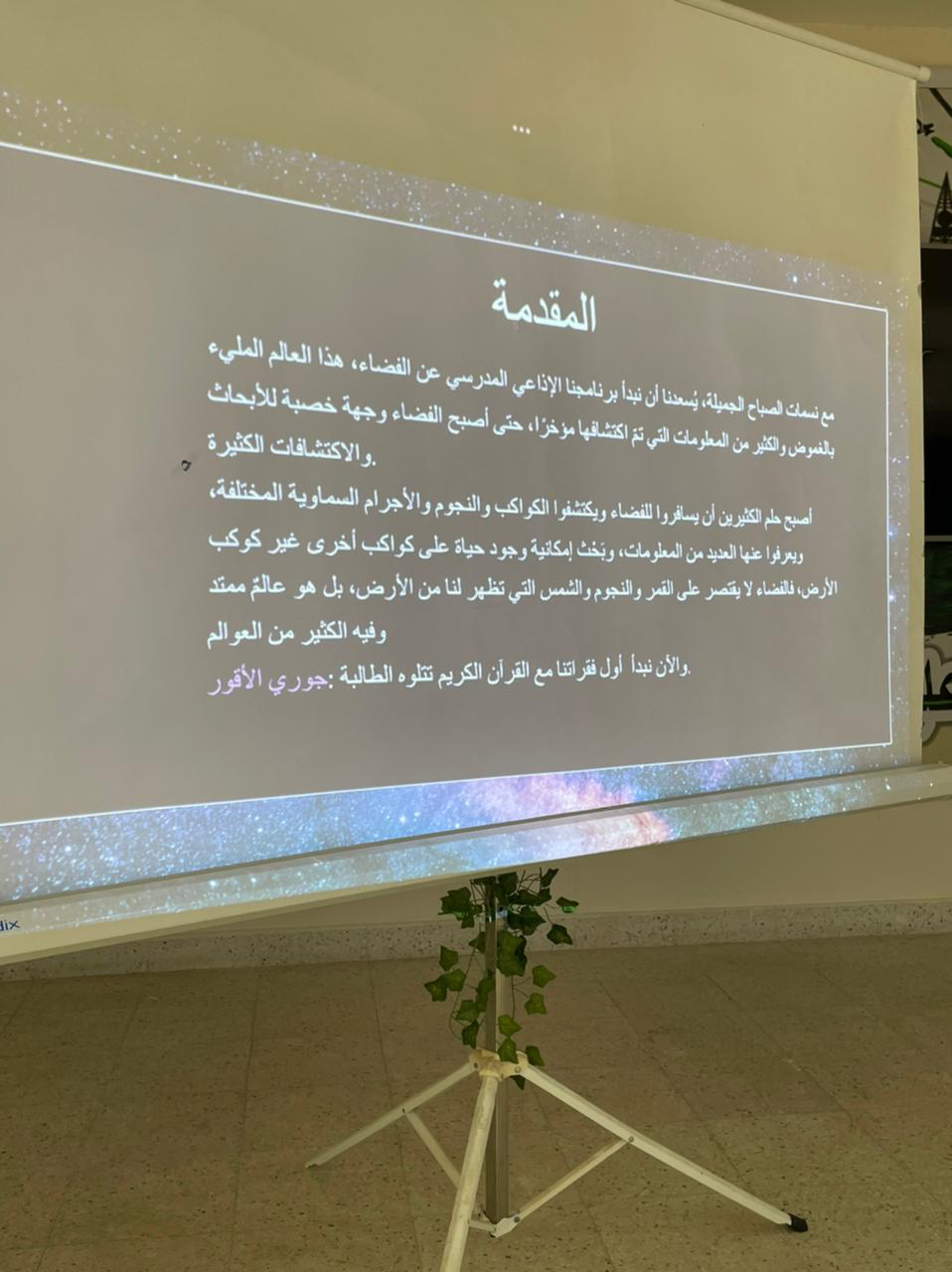 إدراج صورة فوتوغرافية بحجم الإطار
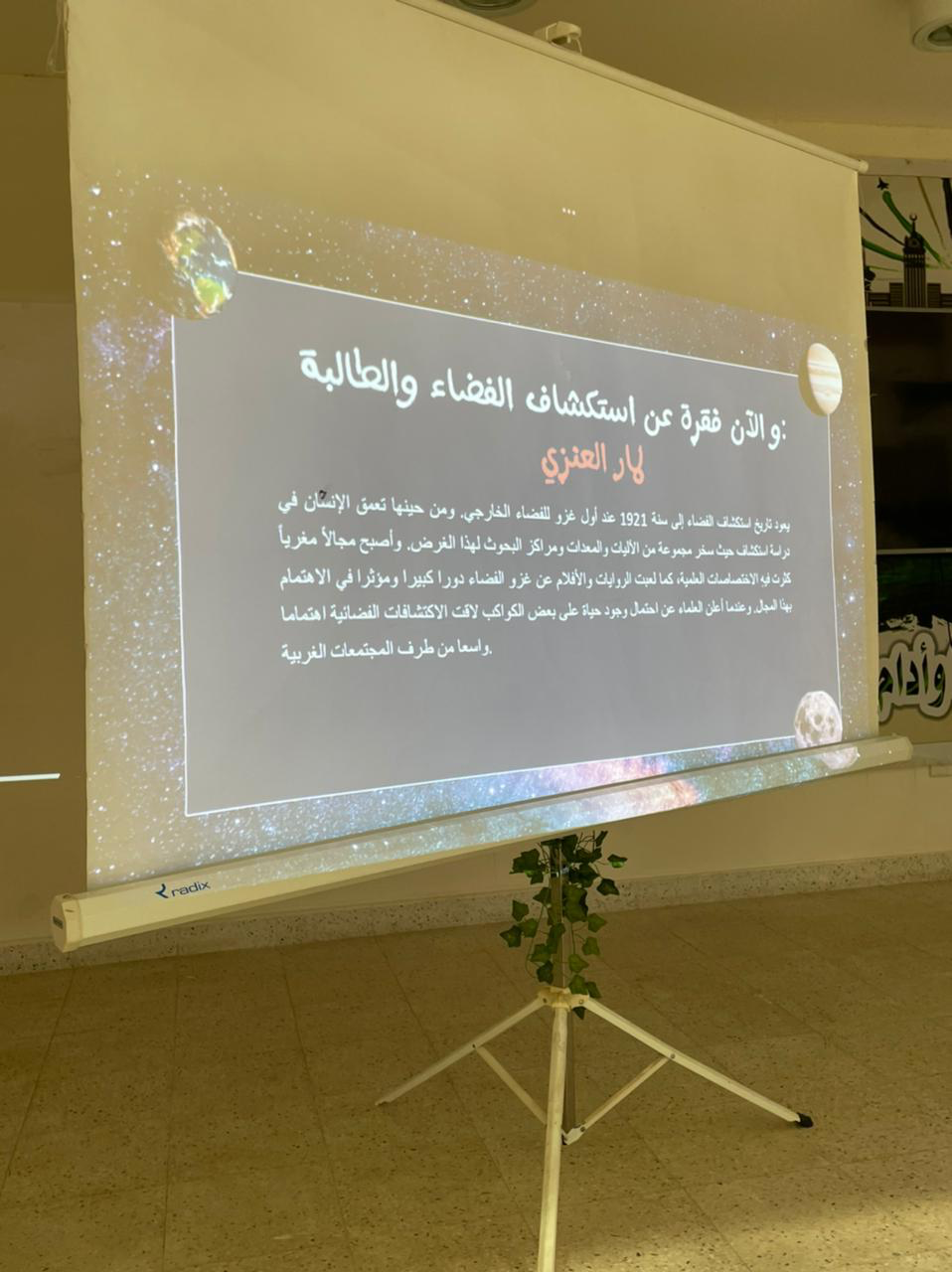 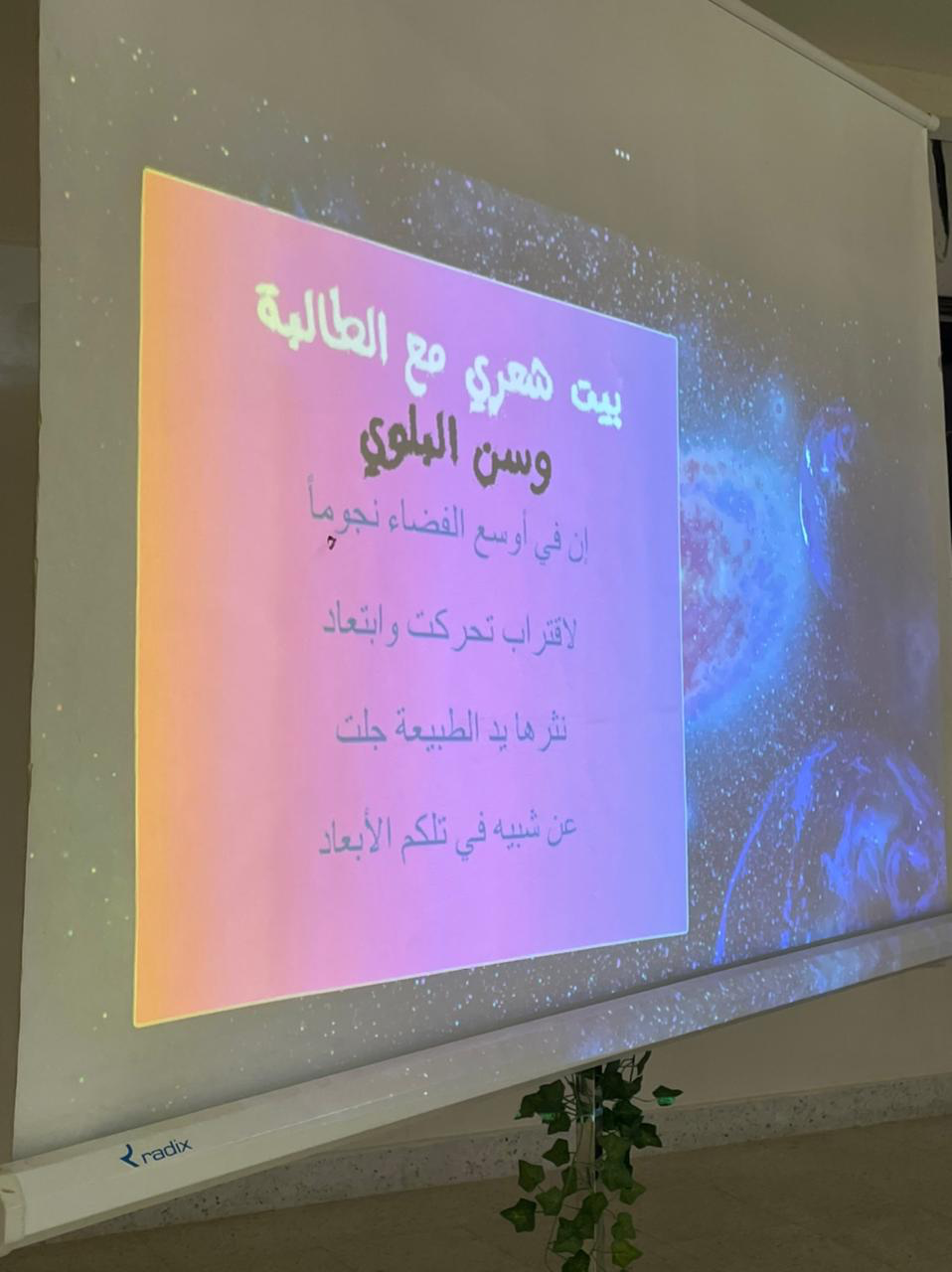 إدراج صورة فوتوغرافية بحجم الإطار
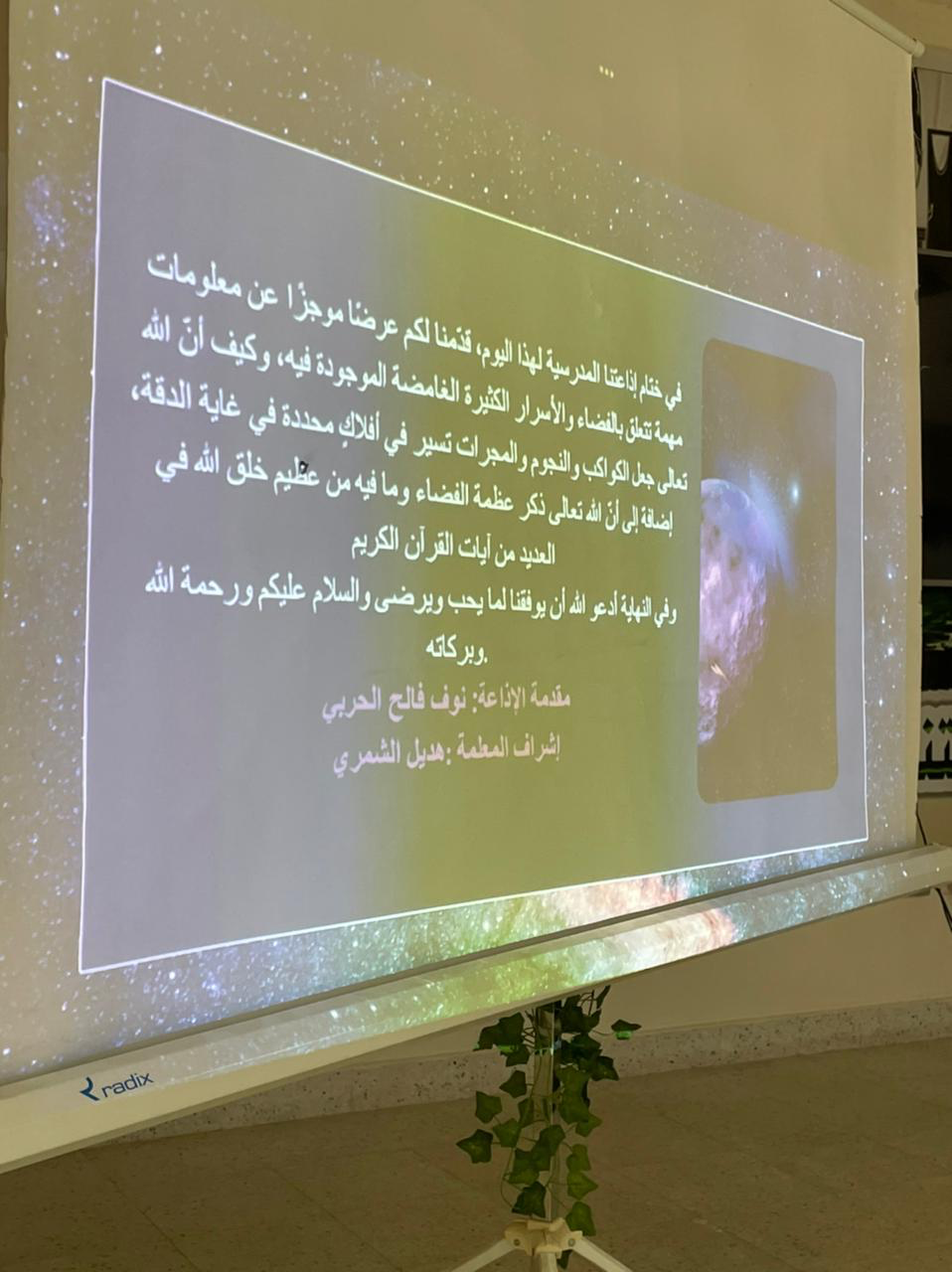 إدراج صورة فوتوغرافية بحجم الإطار
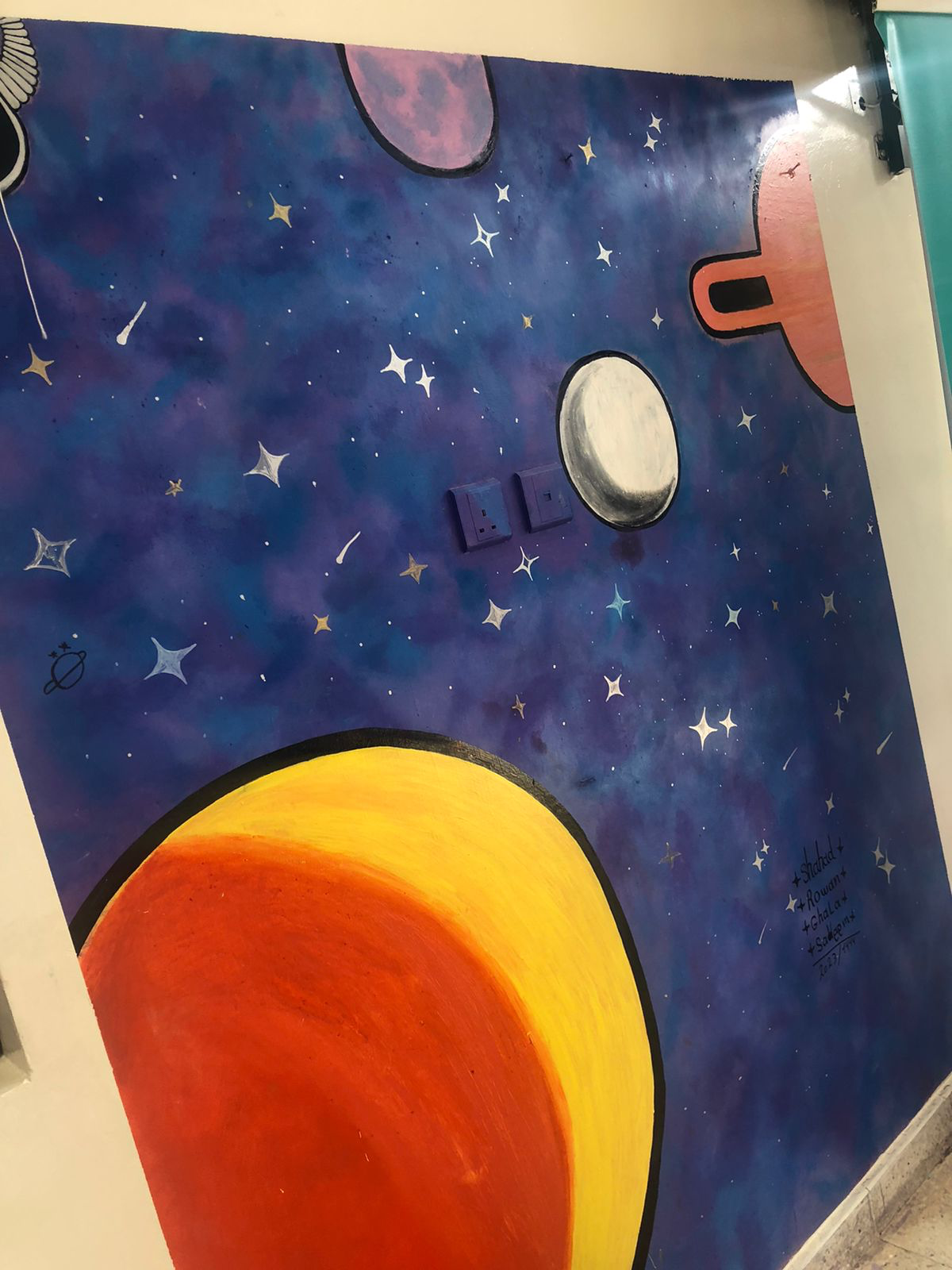 إدراج صورة فوتوغرافية بحجم الإطار
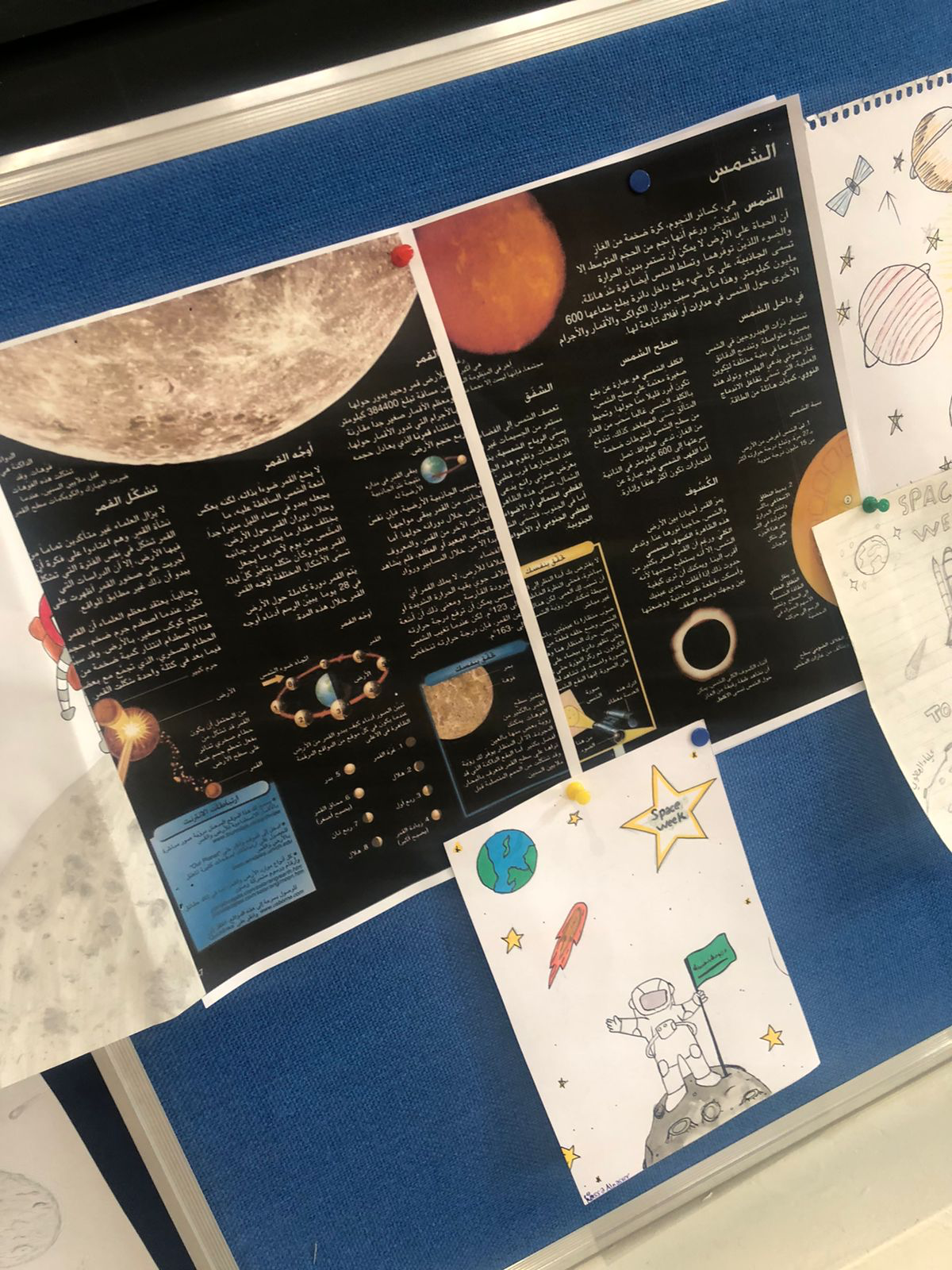 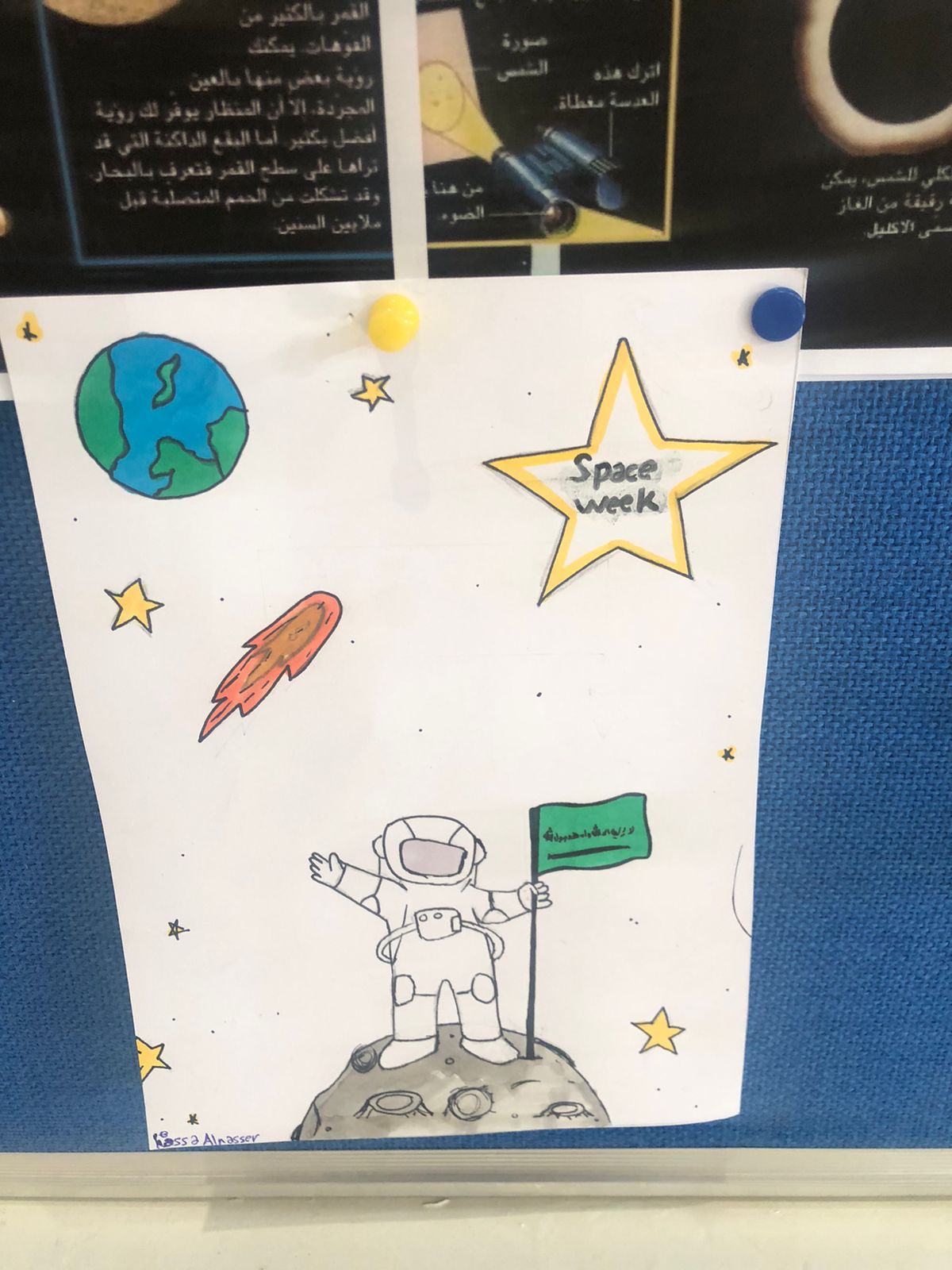 إدراج صورة فوتوغرافية بحجم الإطار